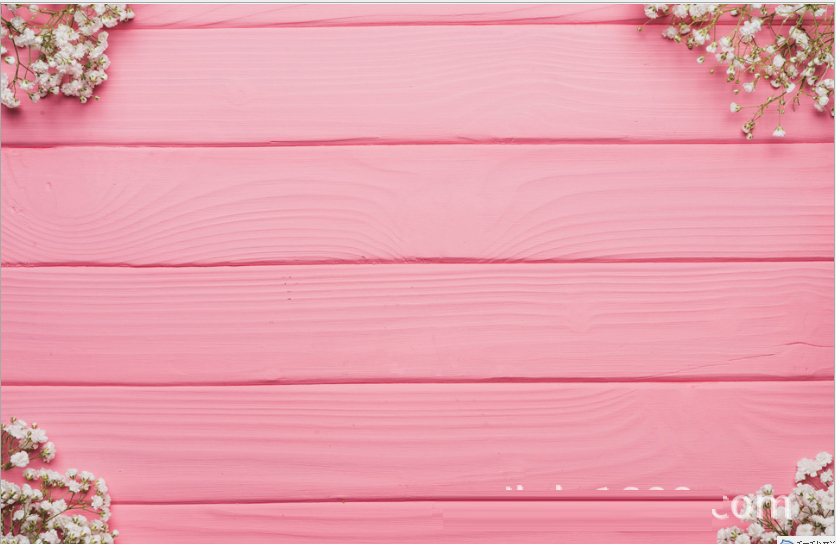 PHÒNG GIÁO DỤC VÀ ĐÀO TẠO QUẬN LONG BIÊN
TRƯỜNG MẦM NON GIA THƯỢNG
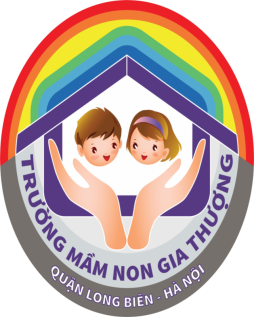 LÀM QUEN VĂN HỌC		
	Đề tài: Thơ “Mùa xuân” – Dương Khâu Luông
 	Lứa tuổi: Mẫu giáo lớn
 	Thời gian: 25 – 30 phút
Năm học 2019 - 2020
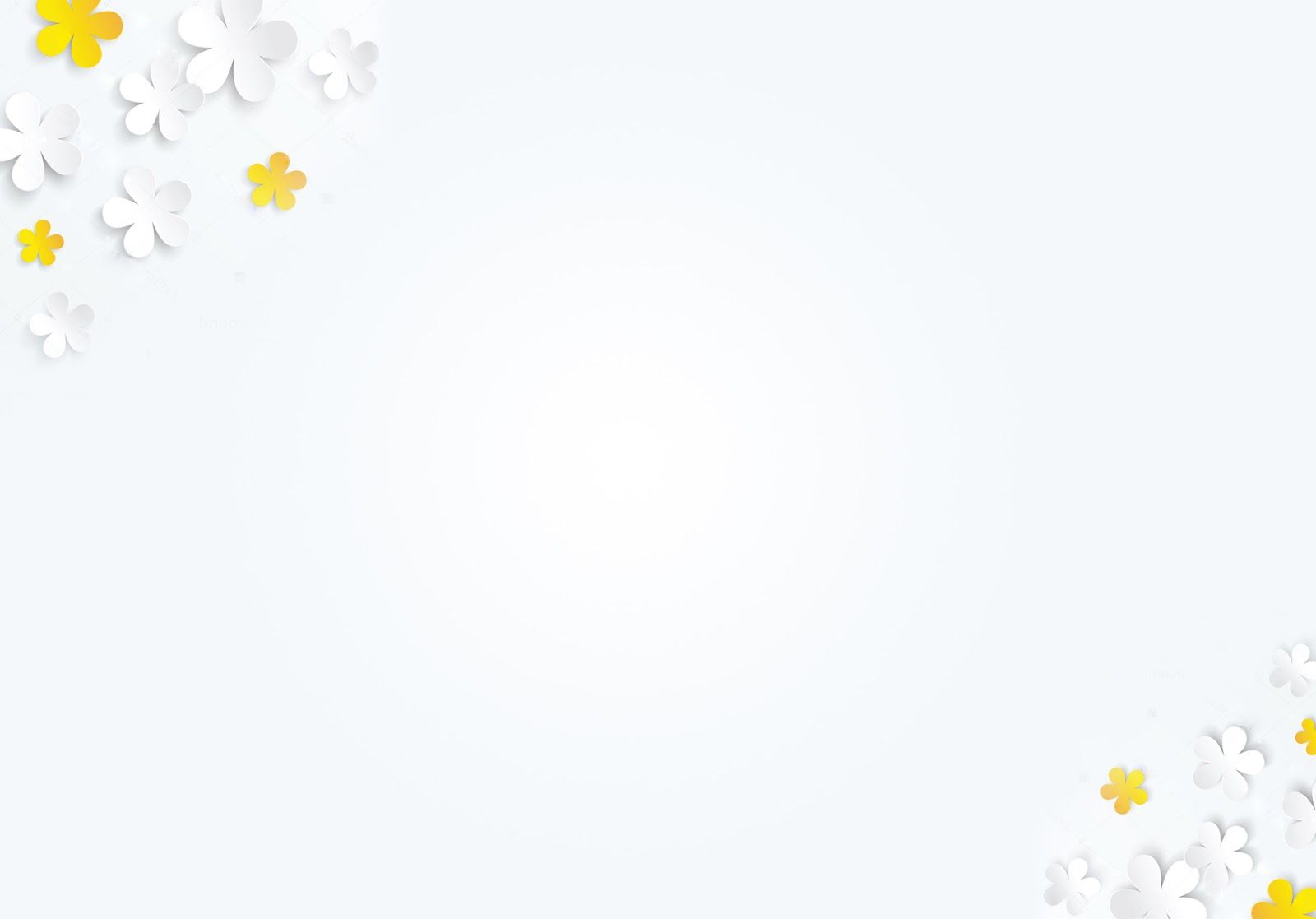 Mục đích – Yêu cầu 

1. Kiến thức:
- Trẻ biết tên bài thơ “Mùa xuân", tên tác giả Dương Khâu Luông.
Trẻ hiểu nội dung bài thơ: "Mùa xuân cho cây đâm chồi nảy lộc, muôn hoa khoe sắc, chim én bay về”
2. Kĩ năng: 
- Trẻ đọc thuộc lời bài thơ, không ngọng, đọc thơ diễn cảm.
- Trẻ cảm nhận được tính nhịp điệu của bài thơ.
3. Thái độ: 
Trẻ biết yêu thiên nhiên, yêu mùa xuân. 

II. Chuẩn bị
- Bài giảng điện tử về bài thơ mùa xuân
- Hệ thống câu hỏi bài tập elearning
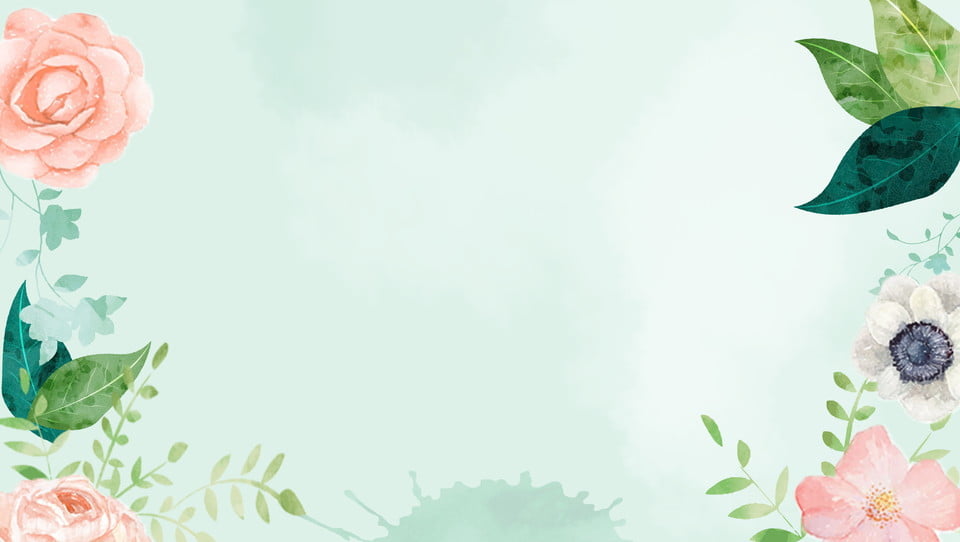 Ổn định tổ chức

Mời các con cùng hát với cô bài hát “Hoa lá mùa xuân”